CITE – MAPRIMERENOV’
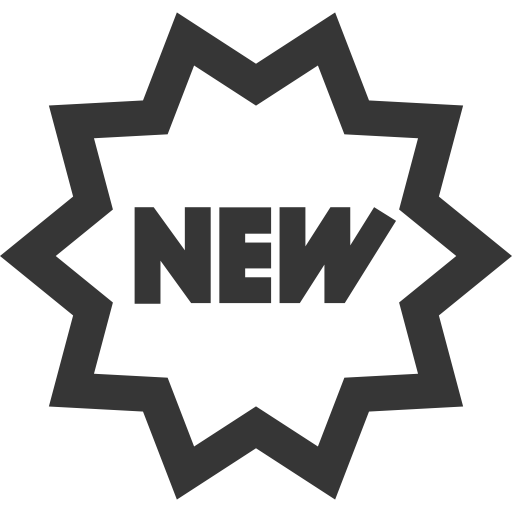 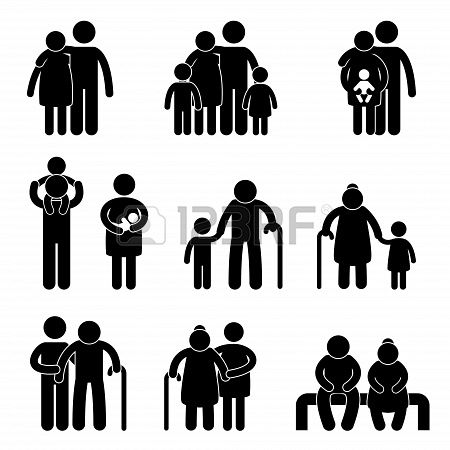 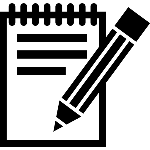 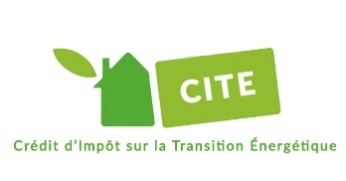 POUR QUI ?
À NOTER
→ Reste à charge de plusieurs k€ même pour les clients très modestes.
Exemple  : 
Investissement PAC de 12,5 k€ 
Aide CEE EDF de 5,5 k€ 
MaPrimeRénov’ de 4 k€
Reste à charge  3 k€
« MaPrimeRénov’ » 

→ remplace dès le 2 janvier 2020 la prime Anah Agilité et le CITE

→ distribuée par l’Anah, via une plateforme dédiée 

→  montant fixé désormais d’après la performance énergétique et selon différents critères.
 (logement individuel ou collectif, revenus des ménages et type de travaux → grilles de prix définitives prévues en décembre)

→ offre cumulable avec les CEE dans la limite de plafonds de dépense éligibles. Priorité aux CEE.
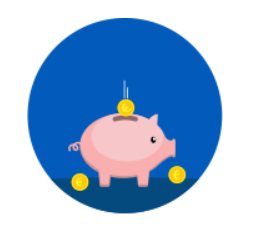 → Propriétaires occupants


Ménages aux revenus modestes et très modestes (selon barèmes Anah) : le 2 janvier 2020  éligibles à MaPrimeRénov’.

Ménages intermédiaires (autres ménages jusqu’au 8ème décile de revenus) : en 2019 non éligibles à l’aide Agilité de l’Anah.  En 2020  CITE mais sous forme forfaitaire. Il sera transformé en MaPrimeRénov’ le 1er janvier 2021. 

Ménages aisés (9ème et 10ème déciles) : en 2019 non éligibles à l’aide Agilité de l’Anah. En 2020, CITE seulement pour l’isolation des parois opaques. Il sera transformé en MaPrimeRénov’ le 1er janvier 2021.
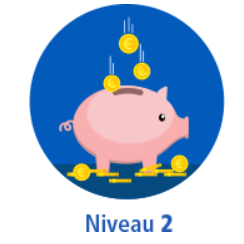 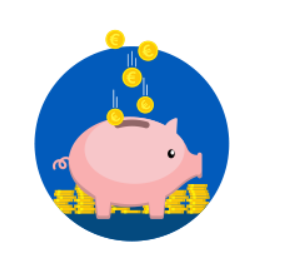 CITE - ANAH Agilité : changement le 01/01/2020
02/01/2020
Avril 2020
10/10/2019
Mise en place de « MaPrimeRénov’ » 

Pour le CITE : les travaux initiés en 2019 et payés en 2020 pourront bénéficier des règles de 2019 si devis signé et versement d’un acompte avant le 01/01/2020 (art. 4 III B de la Loi de Finances)
Baisse du plafond d’investissement 

donnant droit à la Prime Agilité : passe de 20 000€ à 8 000€ et même à
  2 400€ pour les chaudières.

Jusqu’au 31/12/2019:
Au premier trimestre le Gouvernement remet au Parlement un rapport portant sur l’opportunité d’élargir MaPrime Rénov’ aux propriétaires bailleurs pour lutter contre la location des passoires énergétiques
Versement des premières primes



Mandatement pour démarche administrative et/ou financement
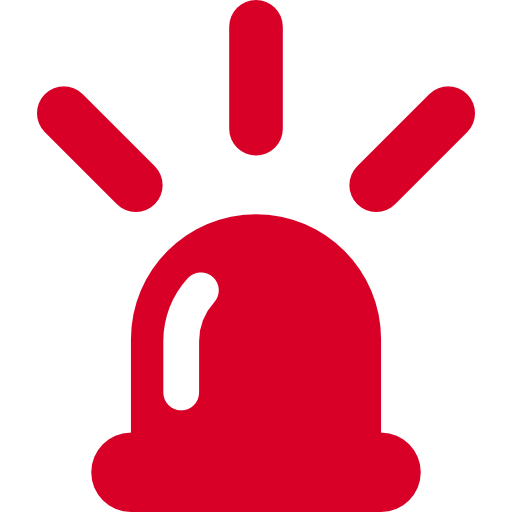 - Exclusion de l’isolation des combles perdus pour tous les ménages.
- Pas de Prime Rénov’ ni de CITE pour les PAC hybride et les émetteurs électriques.
- Pour les ménages intermédiaires, prime de 150 €/m² habitable pour les maisons individuelles et pour les bouquets de travaux, sous condition d’un gain en énergie primaire de sup 331 kWh/m² avant travaux à inf 150 kWh/m² après travaux.
2
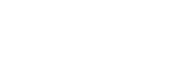 MENAGES TRES MODESTES : MAPRIMERENOV’ 
(logements individuels et collectifs)
PIECES JUSTIFICATIVES
3
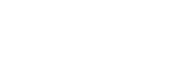 MENAGES MODESTES: MAPRIMERENOV’
(logements individuels et collectifs)
PIECES JUSTIFICATIVES
4
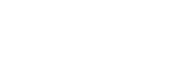 MENAGES « INTERMEDIAIRES » : CITE
(logements individuels et collectifs)
PIECES JUSTIFICATIVES
5
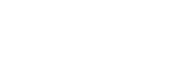 MENAGES « AISES » : CITE
(logements individuels et collectifs)
PIECES JUSTIFICATIVES
6